МУНИЦИПАЛЬНОЕ БЮДЖЕТНОЕ ДОШКОЛЬНОЕ ОБРАЗОВАТЕЛЬНОЕ УЧРЕЖДЕНИЕ ОБЩЕРАЗВИВАЮЩЕГО ВИДА С ПРИОРИТЕТНЫМ ОСУЩЕСТВЛЕНИЕМ ДЕЯТЕЛЬНОСТИ ПО ОДНОМУ ИЗ НАПРАВЛЕНИЙ РАЗВИТИЯ ДЕТЕЙ- ДЕТСКИЙ САД №3 «НЕЗАБУДКА»
МАСТЕР - КЛАСС
для родителей детей дошкольного возраста в рамках работы клуба «Школа молодой семьи» 
по теме:
«Волшебный мир пальчиковых игр»
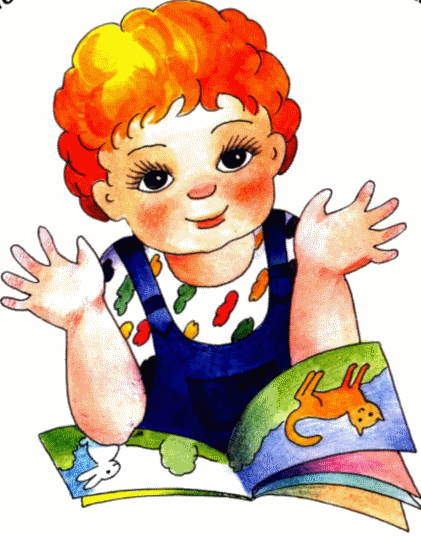 Подготовила воспитатель I категории: Мамыкина И.И,
МБДОУ д/с №3 «Незабудка»
г.Протвино,2014г.
Цель:
-Построение эмоционально – доверительных взаимоотношений, способствующий полноценному развитию ребенка и позитивной самореализации взрослых.
- Повышение  компетентности родителей в вопросах развития мелкой моторики  в домашних условиях.
Задачи:
- раскрыть актуальность пальчиковой игр
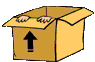 « Ум ребёнка находится 
на кончиках его пальцев»
 В.А. Сухомлинский  


 «Таланты детей находятся 
на кончиках их пальцев» 
 М.М. Монтессори
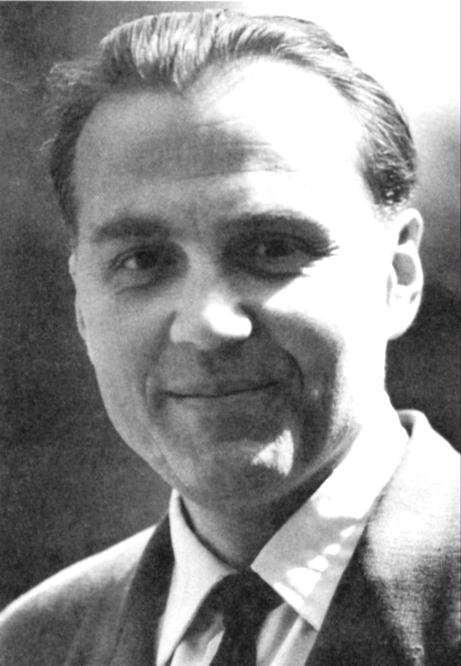 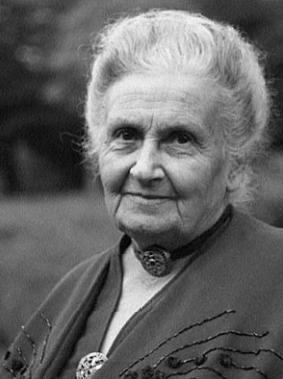 Дело в том, что в головном мозге человека центры, отвечающие за речь и движение пальцев рук, расположены очень близко.Стимулируя мелкую моторику и активизируя тем самым соответствующие отделы мозга, мы активизируем и соседние зоны, отвечающие за речь.
Математика
Восприятие 
музыки
Восприятие 
живописи
Речь и язык
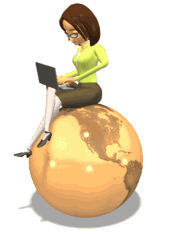 Танцы
Письмо
Логика
Фантазии
Науки
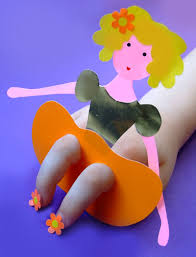 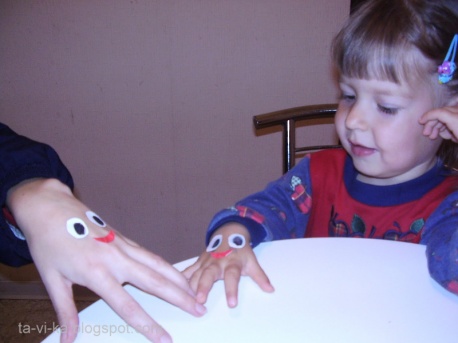 Пальчиковые игры – это инсценировка каких-либо рифмованных историй, сказок при помощи пальцев.
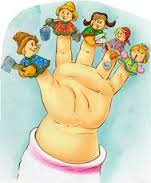 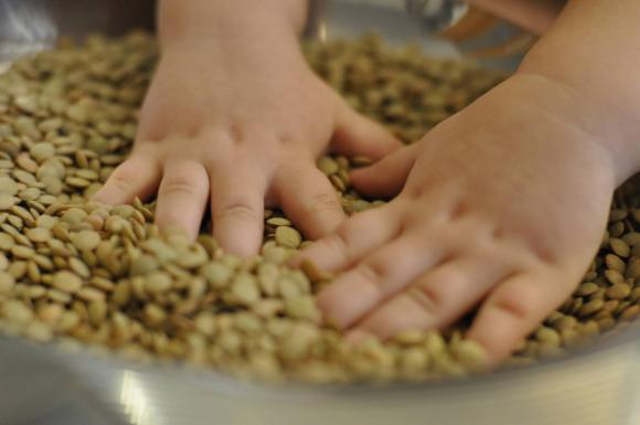 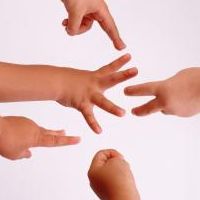 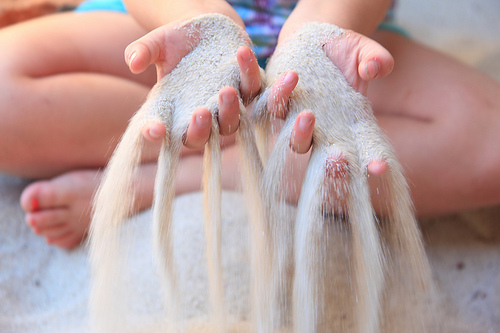 Виды пальчиковых игр:
Пальчиковые игры с предметами
Активные игры со стихотворным сопровождением
Игры манипуляции
Пальчиковые кинезиологические игры 
Пальчиковые игры с элементами самомассажа
Пальчиковые игры с музыкальным сопровождением
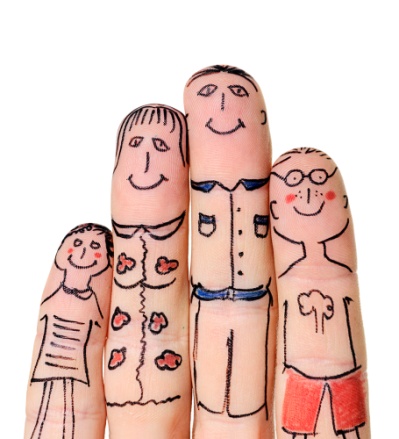 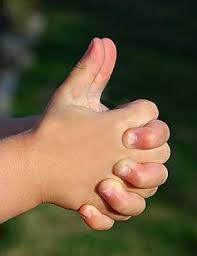 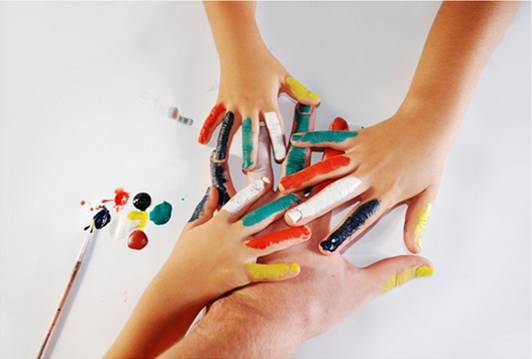 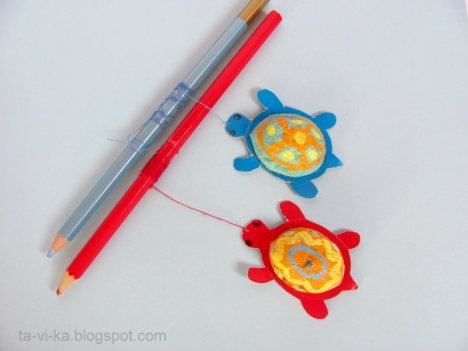 Пальчиковые игры с предметами - они развивают мышление, повышают эластичность мышц, вызывают положительные эмоции и стойкий интерес к деятельности. На слайде представлены некоторые игры с использованием: массажных мячей, карандашей, прищепок.  Предлагаю вам проиграть одну из таких игр с карандашом.

а) пальчиковые игры с карандашом 
б) игры с палочками 
В)игры и упражнения с использованием мелких предметов и 
природного материала
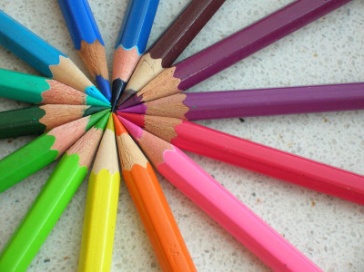 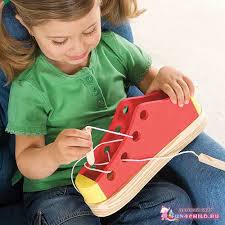 Активные игры со стихотворным сопровождением. 
Дети могут проговаривать и выполнять движение пальчиками как в свободное время, так и на прогулке
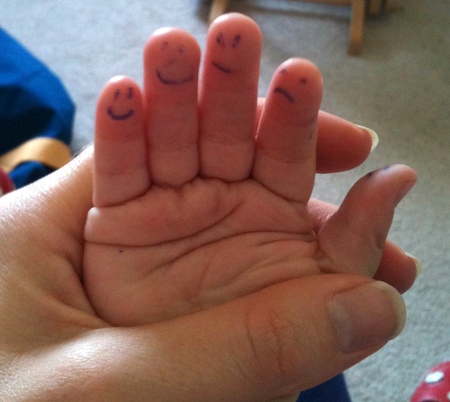 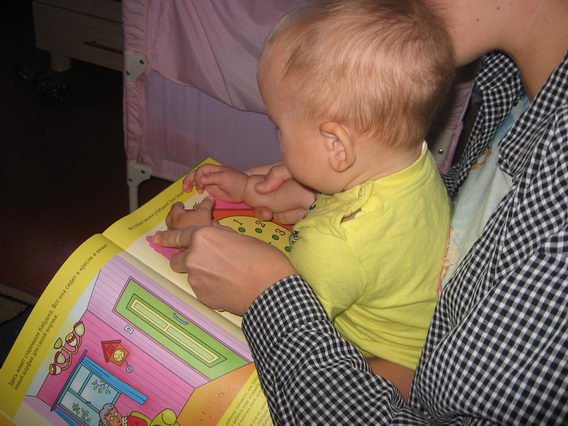 Игры манипуляции. 

Такие игры ребенок может
 выполнять самостоятельно
 или с помощью взрослого.
 Они развивают воображение:
 в каждом пальчике ребенок видит тот или иной образ.
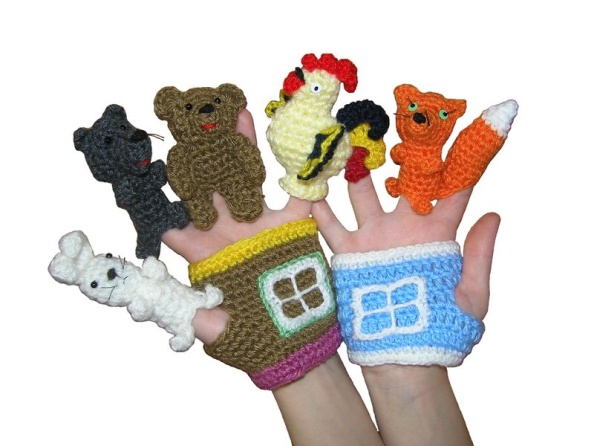 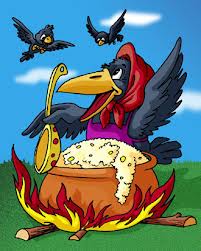 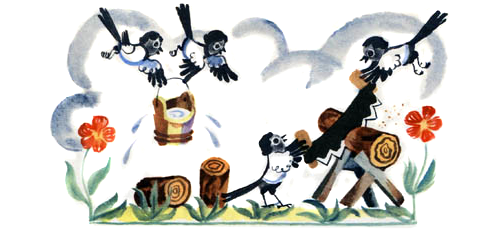 Пальчиковые игры на основе сказок

Такие комплексы пальчиковых игр позволяют повысить общий тонус, развивают внимание и память, снимают психоэмоциональное напряжение.
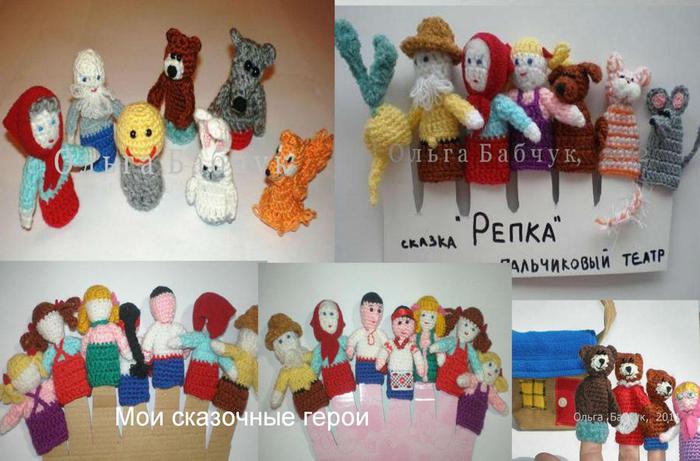 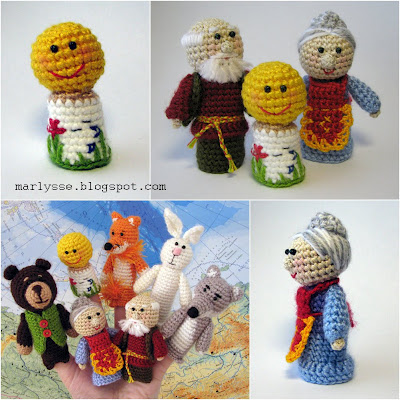 Пальчиковые кинезиологические игры

Такие игры позволяют активизировать межполушарное взаимодействие, улучшают мыслительную деятельность, стрессоустойчивость, способствуют улучшению памяти и внимания.
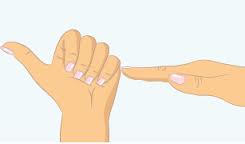 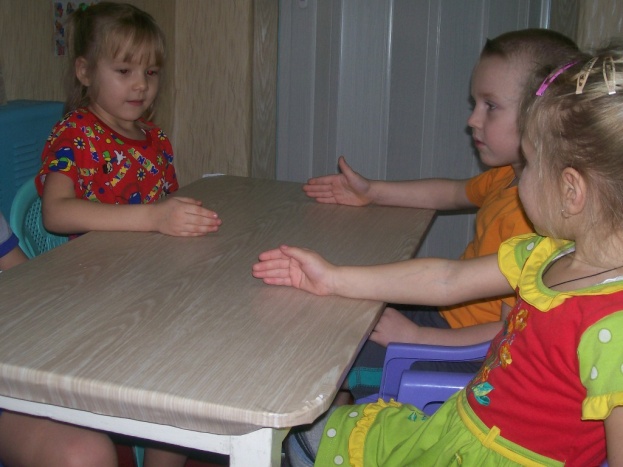 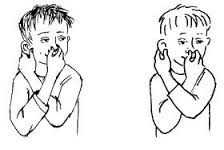 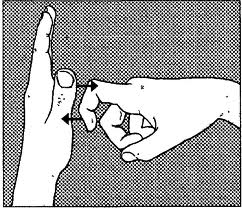 Пальчиковые игры с элементами самомассажа
   используются традиционные для массажа движения – разминание, растирание, надавливание, пощипывание – такие движения выполняются от периферии к центру.
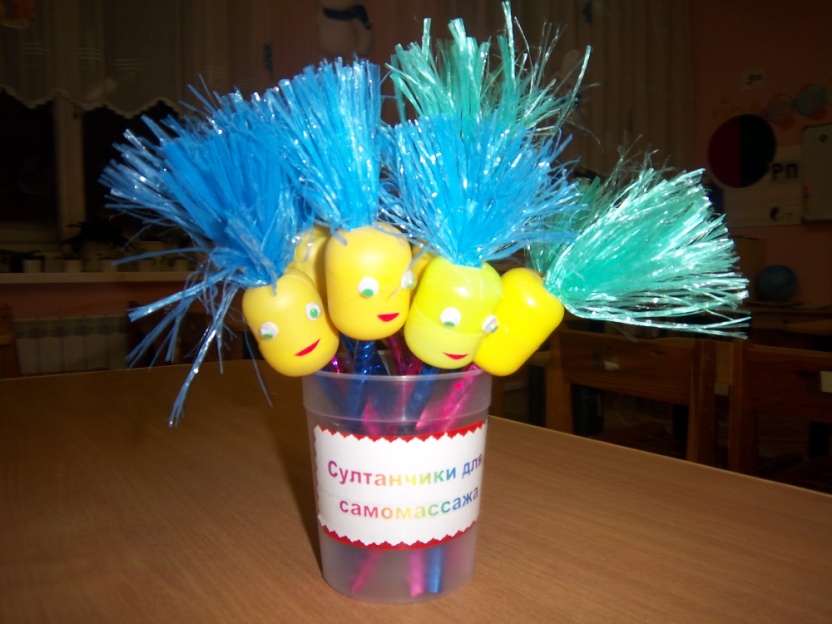 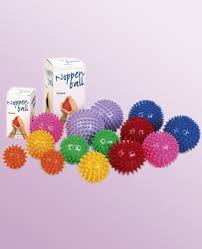 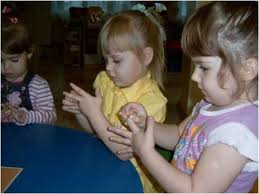 Пальчиковые игры с музыкальным сопровождением
В таких играх синтез движения, речи и музыки радует детей и позволяет проводить эти игры наиболее эффективно. 
 
Игра “У жирафов”
У жирафов пятна, пятна, пятна, пятнышки везде.
У жирафов пятна, пятна, пятна, пятнышки везде.
(Хлопаем по всему телу ладонями).
На лбу, ушах, на шее, на локтях,
На носах, на животах, на коленях и носках.
(Обоими указательными пальцами дотрагиваемся до соответствующих частей тела.
У слонов есть складки, складки, складки, складочки везде.
У слонов есть складки, складки, складки, складочки везде.
(Щипаем себя, как бы собирая складки).
На лбу, ушах, на шее, на локтях,
На носах, на животах, на коленях и носках.
(Обоими указательными пальцами дотрагиваемся до соответствующих частей тела).
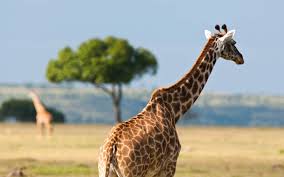 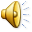 Две руки
Нам две руки природою даны,
 И обе драгоценны и нужны.
 Одна дары от жизни принимает,
Другая их с поклоном возвращает.
В наших руках богатство остается,
Оно любовью к ближнему зовется.
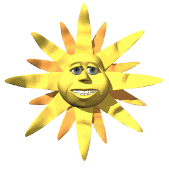 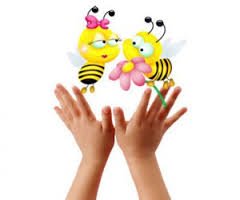 Желаем удачи!